Doradztwo zawodowe w szkole i przedszkolu
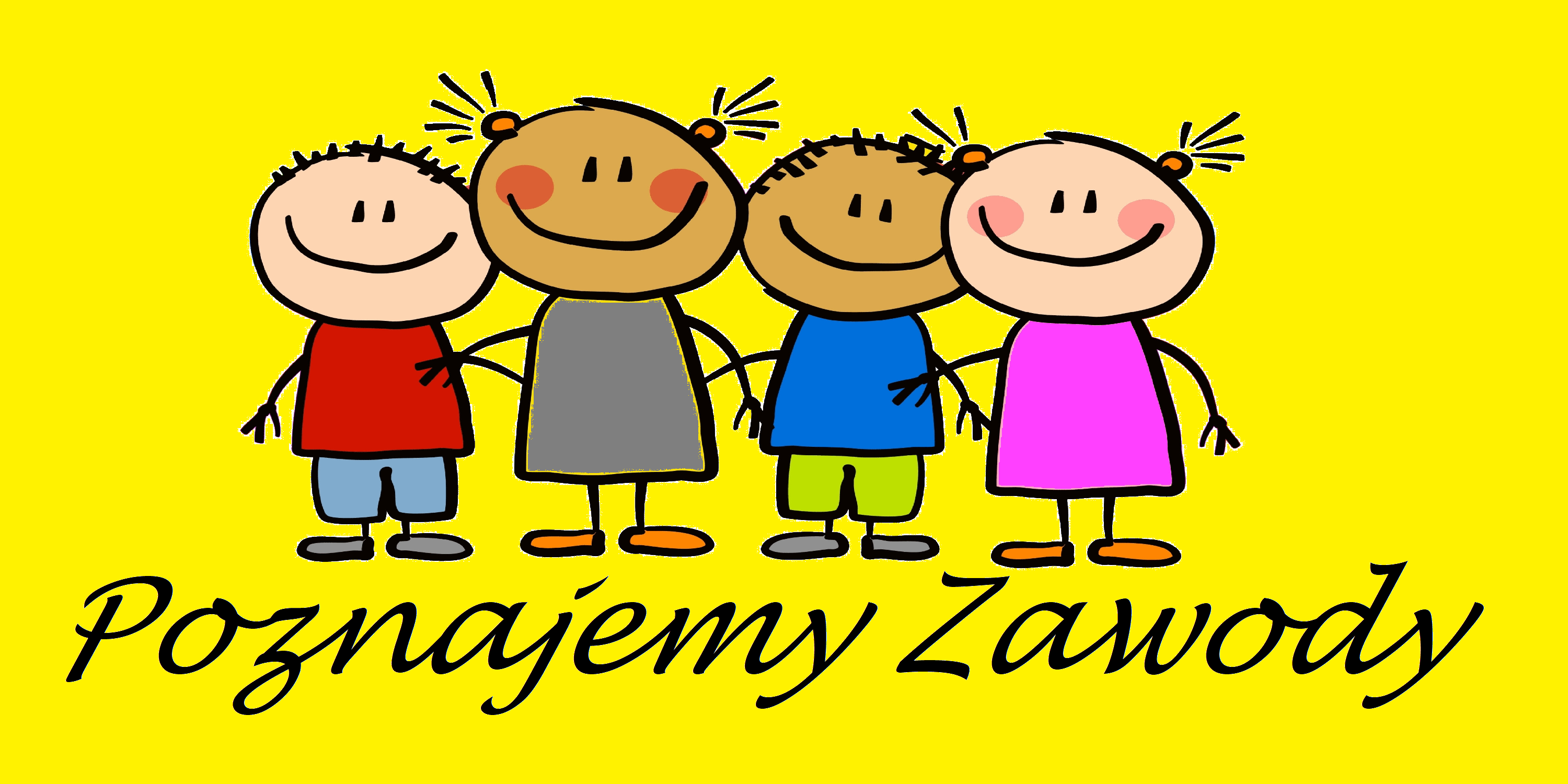 Podstawa prawna wprowadzenia doradztwa zawodowego
ROZPORZĄDZENIE MINISTRA EDUKACJI NARODOWEJ z dnia 12.02.2019r. 
w sprawie doradztwa zawodowego 

§3. Doradztwo zawodowe jest realizowane:
      1) w przedszkolach, oddziałach przedszkolnych w szkołach
           podstawowych i innych formach wychowania przedszkolnego na 
           zajęciach edukacyjnych wychowania przedszkolnego prowadzonych
           zgodnie z przyjętymi programami wychowania przedszkolnego;
      2)  w klasach I–VI szkół podstawowych na obowiązkowych zajęciach 
           edukacyjnych z zakresu kształcenia ogólnego
      3)  w klasach VII i VIII szkół podstawowych oraz w szkołach ponadpodstawowych 
           na obowiązkowych zajęciach edukacyjnych z zakresu kształcenia ogólnego, 
           a w przypadku szkół prowadzących kształcenie zawodowe również na 
           obowiązkowych zajęciach edukacyjnych z zakresu kształcenia w zawodzie, 
           a także w szkołach specjalnych przysposabiających do pracy – na
           obowiązkowych zajęciach edukacyjnych;
Podstawa prawna wprowadzenia doradztwa zawodowego
4) w klasach VII i VIII szkół podstawowych, w branżowych szkołach I stopnia, liceach 
    ogólnokształcących i technikach, z wyjątkiem szkół dla dorosłych, na zajęciach z 
    zakresu doradztwa zawodowego, 
5) w szkołach podstawowych i szkołach ponadpodstawowych, na zajęciach związanych
    z wyborem kierunku kształcenia i zawodu prowadzonych w ramach pomocy 
    psychologiczno-pedagogicznej
6) w szkołach podstawowych i szkołach ponadpodstawowych, z wyjątkiem branżowych
    szkół II stopnia, szkół specjalnych przysposabiających do pracy, szkół policealnych 
    i szkół dla dorosłych, na zajęciach z nauczycielem wychowawcą opiekującym się 
    oddziałem; 
7) w przedszkolach, oddziałach przedszkolnych w szkołach podstawowych i innych 
    formach wychowania przedszkolnego, szkołach podstawowych i szkołach
    ponadpodstawowych z wyjątkiem branżowych szkół II stopnia, szkół policealnych 
    i szkół dla dorosłych, w ramach wizyt zawodoznawczych mających na celu poznanie 
    przez dzieci i uczniów środowiska pracy w wybranych zawodach, organizowanych
    u pracodawców, w szkołach prowadzących kształcenie zawodowe lub w placówkach 
    i centrach,
Podstawa prawna wprowadzenia doradztwa zawodowego
§ 1.Treści programowe z zakresu doradztwa zawodowego dla:

przedszkoli, oddziałów przedszkolnych w szkołach podstawowych i innych form wychowania przedszkolnego – określa załącznik nr 1 do rozporządzenia; 
klas I–VI szkół podstawowych – określa załącznik nr 2 do rozporządzenia; 
klas VII i VIII szkół podstawowych – określa załącznik nr 3 do rozporządzenia; 
branżowych szkół I stopnia – określa załącznik nr 4 do rozporządzenia; 
liceów ogólnokształcących – określa załącznik nr 5 do rozporządzenia; 
techników – określa załącznik nr 6 do rozporządzenia; 
branżowych szkół II stopnia, szkół policealnych i szkół dla dorosłych – określa załącznik nr 7 do rozporządzenia.
Podstawa prawna wprowadzenia doradztwa zawodowego
§ 5.1. Na każdy rok szkolny w szkole opracowuje się program realizacji doradztwa zawodowego uwzględniający wewnątrzszkolny system doradztwa zawodowego

2. Program, o którym mowa w ust. 1, określa: 
    1) działania związane z realizacją doradztwa zawodowego, w tym: 
	 a) tematykę działań
      b) oddziały, których dotyczą działania
	 b) metody i formy realizacji działań, z uwzględnieniem udziału rodziców
           w tych działaniach, w szczególności przez organizację spotkań 
           z rodzicami, z wyjątkiem branżowych szkół II stopnia, szkół 
           policealnych i szkół dla dorosłych,
	 c) terminy realizacji działań, 
	 d) osoby odpowiedzialne za realizację poszczególnych działań,
Podstawa prawna wprowadzenia doradztwa zawodowego
2) podmioty, z którymi szkoła współpracuje przy realizacji działań, z 
      uwzględnieniem odpowiednio potrzeb uczniów, słuchaczy i rodziców
      oraz lokalnych lub regionalnych działań związanych z doradztwem 
      zawodowym

3. Program, o którym mowa w ust. 1, opracowuje doradca zawodowy 
    albo inny nauczyciel lub nauczyciele odpowiedzialni za realizację 
    doradztwa zawodowego w szkole, wyznaczeni przez dyrektora szkoły. 

4. Dyrektor szkoły, w terminie do dnia 30 września każdego roku 
   szkolnego, po zasięgnięciu opinii rady pedagogicznej, zatwierdza 
   program doradztwa zawodowego
Podstawa prawna wprowadzenia doradztwa zawodowego
Zadania doradcy zawodowego:

§ 5.1. Do zadań doradcy zawodowego należy w szczególności: 
1) systematyczne diagnozowanie zapotrzebowania uczniów i słuchaczy na działania związane z realizacją doradztwa zawodowego; 
2) prowadzenie zajęć z zakresu doradztwa zawodowego, 
3) opracowywanie we współpracy z innymi nauczycielami, w tym nauczycielami wychowawcami opiekującymi się oddziałami, psychologami lub pedagogami, programu doradztwa zawodowego oraz koordynacja jego realizacji; 
4) wspieranie nauczycieli, w tym nauczycieli wychowawców opiekujących się oddziałami, psychologów lub pedagogów, w zakresie realizacji działań określonych w programie doradztwa zawodowego
Podstawa prawna wprowadzenia doradztwa zawodowego
5) koordynowanie działalności informacyjno-doradczej realizowanej przez szkołę, w tym gromadzenie, aktualizacja i udostępnianie informacji edukacyjnych i zawodowych właściwych dla danego poziomu kształcenia.
6) realizowanie działań wynikających z programu. 

2. W przypadku braku doradcy zawodowego zadania, o których mowa w ust. 1 pkt 1 i 3–5, realizuje wskazany przez dyrektora szkoły nauczyciel, w tym nauczyciel wychowawca opiekujący się oddziałem, pedagog lub psycholog
Podstawa prawna wprowadzenia doradztwa zawodowego
§ 6.1 Doradztwo zawodowe na zajęciach, edukacyjnych wychowania 
     przedszkolnego, na obowiązkowych zajęciach edukacyjnych z zakresu kształcenia ogólnego lub kształcenia w zawodzie oraz na zajęciach z wychowawcą realizują nauczyciele prowadzący te zajęcia. 
Zajęcia z zakresu doradztwa zawodowego, prowadzą doradcy zawodowi posiadający kwalifikacje do zajmowania stanowiska nauczyciela doradcy zawodowego. 
Doradztwo zawodowe na zajęciach, związanych z wyborem kierunku kształcenia i zawodu prowadzonych w ramach pomocy psychologiczno-pedagogicznej realizują doradcy zawodowi, pedagodzy, psycholodzy lub inni nauczyciele, prowadzący te zajęcia. 
§ 7. Informacja o udziale ucznia w zajęciach z zakresu doradztwa   
      zawodowego, nie jest umieszczana na świadectwie szkolnym 
      promocyjnym i świadectwie ukończenia szkoły.
Podstawa prawna wprowadzenia doradztwa zawodowego
§ 8. 
Przy  organizacji  i realizacji  doradztwa  zawodowego szkoły i przedszkola, mogą współpracować w szczególności z pracodawcami, placówkami  oraz centrami kształcenia zawodowego, szkołami prowadzącymi kształcenie zawodowe, poradniami psychologiczno-pedagogicznymi, placówkami doskonalenia nauczycieli lub instytucjami rynku pracy. 
W ramach współpracy z tymi podmiotami mogą organizować wizyty zawodoznawcze

§ 9.
 W przypadku braku w szkole doradcy zawodowego, do roku szkolnego 2021/2022 włącznie,  dyrektor  szkoły  może  powierzyć  prowadzenie  zajęć  z zakresu  doradztwa  zawodowego, innemu nauczycielowi.
Struktura programu doradztwa zawodowego

1.	 Podstawy prawne 
Założenia ogólne programu 
Główny cel realizacji doradztwa zawodowego
Treści programowe oraz cele szczegółowe – osiągnięcia dzieci
5.	 Warunki i sposoby realizacji programu 
Zasoby materialne przydatne w realizacji działań związanych z doradztwem zawodowym
8.	Sojusznicy – sieć współpracy
10.	Monitoring i ewaluacja wewnętrzna WSDZ
Cele doradztwa zawodowego
Przedszkole i szkoła podstawowa - klasy I do VI:
  wstępne zapoznanie dzieci z wybranymi zawodami i środowiskiem 
   pracy, 
  kształtowanie pozytywnej i proaktywnej postawy dzieci wobec pracy 
   i edukacji 
  pobudzanie i rozwijanie zdolności oraz zainteresowań dzieci.
Klasy VII – VIII szkoły podstawowej 
  przygotowanie uczniów do odpowiedzialnego planowania kariery 
   i podejmowania, przy wsparciu doradczym, decyzji edukacyjnych 
   i zawodowych, uwzględniających znajomość własnych zasobów 
  informacje na temat rynku pracy i systemu edukacji.
Treści programowe z zakresu doradztwa zawodowego:1. Poznanie siebiePrzedszkole - dziecko: 1.1 określa, co lubi robić; 1.2 podaje przykłady różnych zainteresowań; 1.3 określa, co robi dobrze; 1.4 podejmuje działania i opisuje, co z nich wyniknęło dla niego i dla innych.Szkoła podstawowa I – III - uczeń: 1.1 opisuje swoje zainteresowania i określa, w jaki sposób może je rozwijać; 1.2 prezentuje swoje zainteresowania wobec innych osób; 1.3 podaje przykłady różnorodnych zainteresowań ludzi; 1.4 podaje przykłady swoich mocnych stron w różnych obszarach; 1.5 podejmuje działania w sytuacjach zadaniowych i opisuje, co z nich wyniknęło dla niego       i dla innych. Szkoła podstawowa IV – VI - uczeń: 1.1 określa własne zainteresowania i uzdolnienia oraz kompetencje;1.2 wskazuje swoje mocne strony oraz możliwości ich wykorzystania w różnych dziedzinach      życia; 1.3 podejmuje działania w sytuacjach zadaniowych i ocenia swoje działania, formułując       wnioski na przyszłość; 1.4 prezentuje swoje zainteresowania i uzdolnienia wobec innych osób z zamiarem       zaciekawienia odbiorców.
Szkoła podstawowa kasa VII – VIII - uczeń:
 
1.1 określa wpływ stanu zdrowia na wykonywanie zadań zawodowych; 
1.2 rozpoznaje własne zasoby (zainteresowania, zdolności, uzdolnienia, kompetencje, predyspozycje zawodowe);
 1.3 dokonuje syntezy przydatnych w planowaniu ścieżki edukacyjno-zawodowej informacji o sobie wynikających z autoanalizy, ocen innych osób oraz innych źródeł; 
1.4 rozpoznaje własne ograniczenia jako wyzwania w odniesieniu do planów edukacyjno-zawodowych; 
1.5 rozpoznaje swoje możliwości i ograniczenia w zakresie wykonywania zadań zawodowych i uwzględnia je w planowaniu ścieżki edukacyjno-zawodowej; 
1.6 określa aspiracje i potrzeby w zakresie własnego rozwoju i możliwe sposoby ich realizacji; 
1.7 określa własną hierarchię wartości i potrzeb.
2. Świat zawodów i rynek pracy 
Przedszkole - dziecko: 
2.1 odgrywa różne role zawodowe w zabawie; 
2.2 podaje nazwy zawodów wykonywanych przez osoby w jego najbliższym otoczeniu i nazwy tych 
      zawodów, które wzbudziły jego zainteresowanie, oraz identyfikuje i opisuje czynności zawodowe 
      wykonywane przez te osoby; 
2.3 wskazuje zawody zaangażowane w powstawanie produktów codziennego użytku oraz w zdarzenia,
      w których dziecko uczestniczy, takie jak wyjście na zakupy, koncert, pocztę; 
2.4 podejmuje próby posługiwania się przyborami i narzędziami zgodnie z ich przeznaczeniem oraz 
      w sposób twórczy i niekonwencjonalny; 
2.5 opowiada o sobie w grupie rówieśniczej. 

Szkoła podstawowa I – III uczeń: 
2.1 odgrywa różne role zawodowe w zabawie; 
2.2 podaje nazwy zawodów wykonywanych przez osoby w bliższym i dalszym otoczeniu oraz opisuje
      podstawową specyfikę pracy w wybranych zawodach; 
2.3 opisuje, czym jest praca, i omawia jej znaczenie w życiu człowieka na wybranych przykładach; 
2.4 omawia znaczenie zaangażowania różnych zawodów w kształt otoczenia, w którym funkcjonuje; 
2.5 opisuje rolę zdolności i zainteresowań w wykonywaniu danego zawodu; 
2.6 posługuje się przyborami i narzędziami zgodnie z ich przeznaczeniem oraz w sposób twórczy 
      i niekonwencjonalny.
2. Świat zawodów i rynek pracy 
Szkoła podstawowa IV – VI - uczeń: 
2.1 wymienia różne grupy zawodów i podaje przykłady zawodów charakterystycznych dla
      poszczególnych grup, opisuje różne ścieżki ich uzyskiwania oraz podstawową specyfikę pracy
      w zawodach; 
2.2 opisuje, czym jest praca i jakie ma znaczenie w życiu człowieka; 
2.3 podaje czynniki wpływające na wybory zawodowe; 
2.4 posługuje się przyborami i narzędziami zgodnie z ich przeznaczeniem oraz w sposób twórczy i niekonwencjonalny; 
2.5 wyjaśnia rolę pieniądza we współczesnym świecie i jego związek z pracą. 
Szkoła podstawowa VII – VIII - uczeń: 
2.1 wyszukuje i analizuje informacje na temat zawodów oraz charakteryzuje wybrane zawody, 
      uwzględniając kwalifikacje wyodrębnione w zawodach oraz możliwości ich uzyskiwania; 
2.2 porównuje własne zasoby i preferencje z wymaganiami rynku pracy i oczekiwaniami
     pracodawców; 
2.3 wyjaśnia zjawiska i trendy zachodzące na współczesnym rynku pracy, z uwzględnieniem
     regionalnego i lokalnego rynku pracy; 
2.4 uzasadnia znaczenie pracy w życiu człowieka; 
2.5 analizuje znaczenie i możliwości doświadczania pracy; 
2.6 wskazuje wartości związane z pracą i etyką zawodową; 
2.7 dokonuje autoprezentacji; 
2.8 charakteryzuje instytucje wspomagające planowanie ścieżki edukacyjno-zawodowej, w tym
      instytucje rynku pracy.
3. Rynek edukacyjny i uczenie się przez całe życie 

Przedszkole - dziecko: 
3.1 nazywa etapy edukacji (bez konieczności zachowania kolejności chronologicznej); 
3.2 nazywa czynności, których lubi się uczyć.
 
Szkoła podstawowa I – III - uczeń:
3.1 uzasadnia potrzebę uczenia się i zdobywania nowych umiejętności;
3.2 wskazuje treści, których lubi się uczyć; 
3.3 wymienia różne źródła wiedzy i podejmuje próby korzystania z nich. 

Szkoła podstawowa IV- VI - uczeń: 
3.1 wskazuje różne sposoby zdobywania wiedzy, korzystając ze znanych mu przykładów, oraz omawia swój indywidualny sposób nauki; 
3.2 wskazuje przedmioty szkolne, których lubi się uczyć; 
3.3 samodzielnie dociera do informacji i korzysta z różnych źródeł wiedzy.

Szkoła podstawowa VII- VIII - uczeń: 
3.1 analizuje oferty szkół ponadpodstawowych i szkół wyższych pod względem możliwości
     dalszego kształcenia, korzystając z dostępnych źródeł informacji; 
3.2 analizuje kryteria rekrutacyjne do szkół ponadpodstawowych w kontekście rozpoznania
      własnych zasobów; 
3.3 charakteryzuje strukturę systemu edukacji formalnej oraz możliwości edukacji pozaformalnej 
      i nieformalnej; 
3.4 określa znaczenie uczenia się przez całe życie.
4. Planowanie własnego rozwoju i podejmowanie decyzji edukacyjno-zawodowych 

przedszkole - dziecko: 
4.1 opowiada, kim chciałoby zostać; 
4.2 na miarę swoich możliwości planuje własne działania lub działania grupy rówieśniczej przez 
      wskazanie pojedynczych czynności i zadań niezbędnych do realizacji celu; 
4.3 podejmuje próby decydowania w ważnych dla niego sprawach, indywidualnie i w ramach działań 
      grupy rówieśniczej. 

Szkoła podstawowa I – III - uczeń: 
4.1 opowiada, kim chciałby zostać i co chciałby robić; 
4.2 planuje swoje działania lub działania grupy, wskazując na podstawowe czynności i zadania      
      niezbędne do realizacji celu; 
4.3 próbuje samodzielnie podejmować decyzje w sprawach związanych bezpośrednio z jego osobą.
 
Szkoła podstawowa IV – VI - uczeń: 
4.1 opowiada o swoich planach edukacyjno-zawodowych; 
4.2 planuje swoje działania lub działania grupy, wskazując szczegółowe czynności i zadania niezbędne
     do realizacji celu; 
4.3 próbuje samodzielnie podejmować decyzje w sprawach związanych bezpośrednio lub pośrednio 
     z jego osobą.
4. Planowanie własnego rozwoju i podejmowanie decyzji edukacyjno-zawodowych 

Szkoła podstawowa VII – VIII - uczeń: 

4.1 dokonuje wyboru dalszej ścieżki edukacyjno-zawodowej samodzielnie lub przy 
      wsparciu doradczym; 
4.2 określa cele i plany edukacyjno-zawodowe, uwzględniając własne zasoby; 
4.3 identyfikuje osoby i instytucje wspomagające planowanie ścieżki edukacyjno-
      zawodowej i wyjaśnia, w jakich sytuacjach korzystać z ich pomocy; 
4.4 planuje ścieżkę edukacyjno-zawodową, uwzględniając konsekwencje podjętych
      wyborów.
Realizatorzy działań związanych z doradztwem zawodowym 

W realizację działań związanych z doradztwem zawodowym zaangażowani są wszyscy członkowie rady pedagogicznej: 
 dyrektor
	> odpowiada za organizację działań związanych z doradztwem zawodowym;
	> zapewnia warunki do realizowania w szkole zajęć doradztwa zawodowego;
	> organizuje w szkole wspomaganie realizacji działań z zakresu doradztwa 
                   zawodowego poprzez planowanie i przeprowadzanie działań mających
	   na celu poprawę jakości pracy placówki w tym obszarze. 
nauczyciele wychowawcy, nauczyciele, nauczyciele - wychowawcy w świetlicy szkolnej, nauczyciele-
    bibliotekarze, specjaliści (m.in. pedagog, psycholog, doradca zawodowy)
	> określają mocne strony, predyspozycje, zainteresowania i uzdolnienia uczniów;
	> pomagają uczniom w planowaniu kształcenia i kariery zawodowej; 
	> prowadzą zajęcia z zakresu doradztwa zawodowego i zajęcia związane z wyborem 
	   kierunku kształcenia i zawodu;
> eksponują w trakcie bieżącej pracy z uczniami związki realizowanych treści nauczania z 	   treściami programowymi doradztwa zawodowego
	> realizują tematy związane z doradztwem zawodowym na godzinach wychowawczych
	> współpracują z rodzicami w zakresie planowania ścieżki kariery edukacyjno-zawodowej 	   ich dzieci; 
	> współpracują z doradcą zawodowym oraz innymi nauczycielami i specjalistami w zakresie 	   realizacji działań związanych z doradztwem zawodowym.
	> przygotowują uczniów do udziału w konkursach np. zawodoznawczych
	> prowadzą koła zainteresowań, zajęcia dodatkowe
	> opracowują, aktualizują i udostępniają zasoby dotyczące doradztwa zawodowego
	> rozpoznają i wspierają w rozwoju zdolności i uzdolnienia uczniów; 
	> wskazują uczniom specjalistów, którzy mogą udzielać wsparcia w wyborze kierunku 
	   kształcenia i zawodu;
Warunki i sposoby realizacji programu

Określone w programie cele realizowane są:
podczas grupowych zajęć z zakresu doradztwa zawodowego, które są prowadzone przez doradcę zawodowego, a wynikają z ramowych planów nauczania 
podczas: 
zajęć związanych z wyborem kierunku kształcenia i zawodu,
wspomagania uczniów w wyborze kierunku kształcenia i zawodu w trakcie bieżącej pracy z uczniami, prowadzonych przez doradcę zawodowego, nauczycieli i wychowawców – m.in. na obowiązkowych i dodatkowych zajęciach edukacyjnych, zajęciach z wychowawcą i innych zajęciach, a także w formie indywidualnych porad i konsultacji prowadzonych przez doradcę zawodowego (lub innych specjalistów, wychowawców, nauczycieli);
podczas innych działań związanych z doradztwem zawodowym realizowanych w szkole (jak np. szkolne targi edukacyjne, projekty edukacyjne, konkursy zawodoznawcze) lub poza nią (np. udział w targach edukacyjnych, festiwalu zawodów, w wizytach zawodoznawczych w zakładach pracy).
Zajęcia w ramach doradztwa zawodowego powinny być prowadzone z wykorzystaniem metod aktywizujących, dobieranych z uwzględnieniem m.in.: wieku uczestników zajęć oraz celów, jakie mają zostać osiągnięte. 
Szczególnie rekomendowana jest metoda projektu rozumianej jako metoda aktywizująca polegająca na poznawaniu przez uczniów wybranego zagadnienia w ramach pracy zespołowej.
Rola nauczyciela podczas realizacji projektu jest znacznie ograniczona. To uczniowie formułują temat, interesujące ich pytania, metody poszukiwania odpowiedzi, sposoby ich prezentacji i oceny.
Zazwyczaj wyodrębnia się następujące elementy składowe projektu: 
tytuł lub temat projektu, 
pytania, na które projekt ma odpowiedzieć, ewentualnie cel projektu, 
termin realizacji,
sposoby realizacji – metody, techniki, środki, 
harmonogram prac, 
sposoby prezentacji wyników, 
sposoby oceny.
Jedną z możliwości realizacji działań związanych z doradztwem zawodowym jest wolontariat.
Pozwala on na sprawdzenie przez uczniów stopnia dopasowania własnych predyspozycji 
    i preferencji do środowiska pracy związanego z konkretnym zawodem. 
 Kształtuje postawę pracy polegającą na samodzielnym i odpowiedzialnym planowaniu 
    zadań i ich konsekwentnej realizacji. 
 Kształtuje kompetencje obywatelskie i prospołeczne. 

W doradztwie zawodowym warto uwzględnić rolę doradztwa rówieśniczego w kształtowaniu wyborów edukacyjno-zawodowych młodzieży. Osoby zaangażowane w realizację działań związanych z doradztwem zawodowym powinny zwrócić uwagę i odnieść się do ambiwalentnej funkcji porad rówieśniczych: 
pozytywna – uczeń uwzględnia w procesie decyzyjnym sugestię rówieśnika/ów, odnosząc ją do własnych zasobów i dotychczasowych planów (przewaga autonomii podmiotu nad aprobatą społeczną); 
negatywna – uczeń decyduje się na dane rozwiązanie zaproponowane przez rówieśnika/ów tylko dlatego, że tak robią inni (przewaga aprobaty społecznej nad autonomią podmiotu).
Współpraca z rodzicami

	Szczególną uwagę na tym etapie edukacyjnym należy zwrócić na współpracę   z rodzicami w zakresie wspomagania ucznia w podejmowaniu właściwych decyzji edukacyjno-zawodowych. 	
Osiągniecie tego celu jest możliwe dzięki włączaniu rodziców w działania szkoły poprzez angażowanie ich do różnych form działań:
	• organizacji wizyt w zakładach pracy,
	• spotkań opowiadających o danym zawodzie/ścieżce kariery zawodowej,
	• współorganizacji mini targów edukacyjnych i dni kariery,
	• angażowaniu rodziców w tworzenie portfolio przez ucznia,
Zaangażowanie w tego typu działania powinny dawać rodzicom możliwość wykorzystania własnych doświadczeń i kompetencji zawodowych oraz osobistą satysfakcję.
Zasoby materialne przydatne w realizacji działań związanych z doradztwem zawodowym
Wyposażenie doradcy zawodowego stanowią: 
  biblioteczka z materiałami i publikacjami dla uczniów, dla nauczycieli i rodziców (przewodnik po
     zawodach, teczki informacji o zawodach, poradniki, materiały zawodoznawcze, ulotki, broszury, itp.)
  sprzęt do ekspozycji materiałów drukowanych (tablice informacyjne, regały, stojaki na ulotki itp.)
  sprzęt do powielania materiałów informacyjnych (np. drukarka, kserokopiarka)
  zbiory informacji drukowanych (informatory, ulotki, czasopisma specjalistyczne, itp.)
  zbiory informacji multimedialnych (filmy, płyty CD, programy komputerowe itp.)
  materiały wspomagające pracę doradcy i nauczycieli: ankiety, kwestionariusze, scenariusze zajęć itp.
  materiały biurowe i inne niezbędne do realizacji zajęć z zakresu doradztwa zawodowego, np. karty do
     flipcharta, markery; 
  tablice (flipchart, ścienna, magnetyczna).
8. Sojusznicy – sieć współpracy

 Poradnie psychologiczno-pedagogiczne (PPP)
 Ośrodki doskonalenia nauczycieli (ODN):
 Biblioteki pedagogiczne
 Szkoły ponadpodstawowe (szkoły programowo wyższe)
 Centra kształcenia zawodowego (CKZ):
 Urzędy pracy, centra informacji i planowania kariery zawodowej oraz obserwatoria rynku pracy:
 Cechy rzemiosł różnych i przedsiębiorczości, izby rzemieślnicze, CWRKDiZ 
 Ochotnicze hufce pracy (OHP
 Pracodawcy
 Kuratoria oświaty, urzędy marszałkowskie, starostwa powiatowe, urzędy miast i gmin:
 Ośrodek Rozwoju Edukacji (ORE):
10. Monitoring i ewaluacja wewnętrzna WSDZ

Za monitoring odpowiada bezpośrednio doradca zawodowy.
    Monitoring stanowi podstawę do okresowej ewaluacji i modyfikacji WSDZ. 
Dyrektor, po konsultacji z doradcą zawodowym, ustala sposoby, zasady i 
    harmonogram oraz obszary prowadzenia monitoringu i ewaluacji. 
Ewaluacja przeprowadzana jest w formie wybranej przez szkołę: co roku lub po 
    całym cyklu kształcenia. 
Rada pedagogiczna, rodzice uczniów, osoby i instytucje z otoczenia gospodarczo-
    społecznego są informowani o realizacji doradztwa zawodowego w szkole. 
    Działanie to ma charakter informacyjny, a także promujący szkołę i pracę doradcy
    zawodowego oraz osób zaangażowanych w zadania z doradztwa zawodowego.
Założone cele programu powinny podlegać weryfikacji, a więc ocenie, w jakim stopniu zostały one zrealizowane dzięki podjętym działaniom. Może się to odbywać poprzez:
pytania ewaluacyjne do uczniów (umożliwiające uczniom np. samoocenę 
    własnej aktywności na zajęciach, samoocenę stopnia zrozumienia
    poruszanych treści, ocenę efektywności poszczególnych zadań lub sytuacji
    dydaktycznych, ocenę poczucia satysfakcji z pracy zespołowej); 
autorefleksje uczniów (swobodne wypowiedzi zarówno na rozpoczęcie, jak 
    i zakończenie zajęć); 
obserwacje osiągnięć ucznia (np. z wykorzystaniem przez prowadzącego skal
    obserwacyjnych uwzględniających wybrane czynniki, np. motywację uczniów
    do pracy na zajęciach lub poszczególnych zadań, zaangażowanie w pracę 
    zespołową, kreatywność),  
ankiety ewaluacyjne dla uczniów i rodziców
analizę wytworów pracy uczniów
Dziękuję za uwagę
		        


							
						koroniak@cdn.leszno.pl